Americans and the Great War, 1914-1919
Module Overview
1
Woodrow Wilson’s new freedom
When Woodrow Wilson took over the White House in March 1913, he promised a less expansionist approach to American foreign policy than Theodore Roosevelt and William Howard Taft had pursued. 
Wilson found that it was much harder than he anticipated to keep the United States out of world affairs. In reality, the United States was interventionist in areas where its interests—direct or indirect—were threatened.
2
War erupts in Europe
When a Serbian nationalist murdered Archduke Franz Ferdinand of the Austro-Hungarian Empire on June 29, 1914, the underlying forces that led to World War I had long been in motion. For nearly a century, nations had negotiated a series of mutual defense alliance treaties to secure themselves against their imperialistic rivals. 
The Great War was unlike any war that came before it, bringing advanced weaponry and prolonged trench warfare. 
The attack by a German U-boat on RMS Lusitania horrified the world and would test President Wilson’s desire to stay out of what had been a largely European conflict.
3
The challenge of neutrality
Despite the loss of American lives on the Lusitania, President Wilson stuck to his path of neutrality in Europe’s escalating war, in part on moral principle, in part as a matter of practical necessity, and in part for political reasons. The final element that led to American involvement in World War I was the so-called Zimmermann telegram intercepted from Germany, urging Mexico to wage war on the U.S. Combined with Germany’s unrestricted use of submarine warfare and the sinking of American ships, the Zimmermann telegram made a powerful argument for a declaration of war. 
On April 2, 1917, Wilson asked Congress to declare war on Germany.
4
The ingredients of war
The United States needed a large army to help the Allies. To compose a fighting force, Congress passed the Selective Service Act in 1917, which required all men aged twenty-one through thirty to register for the draft. 
Concerns over shortages led to the passage of the Lever Food and Fuel Control Act, which empowered the president to control the production, distribution, and price of all food products during the war effort. Using this law, Wilson created both a Fuel Administration and a Food Administration. 
To finance the war, the Liberty Loan Act was created, allowing the federal government to sell liberty bonds to the American public, extolling citizens to “do their part” to help the war effort and bring the troops home.
5
Controlling dissent
While many felt entering the war was the only choice, others protested strongly, feeling it was not America’s war to fight. 
Wilson initiated a propaganda campaign, pushing an “America First” message, which sought to convince Americans that they should do everything in their power to ensure an American victory. 
The Trading with the Enemy Act of 1917 prohibited individual trade with an enemy nation and banned the use of the postal service for disseminating any literature deemed treasonous. The Espionage Act prohibited giving aid to the enemy by spying, as well as any public comments that opposed the American war effort.
6
New opportunities born from war
In order to better organize workers and secure for them better wages and working conditions, Samuel Gompers, head of the American Federation of Labor (AFL), sought to capitalize on the wartime need for peaceful and productive industrial relations. 
This lead to the creation of the National Labor War Board in April 1918, which promoted the adoption of an eight-hour workday, a living wage for all workers, and union membership. 
Even though wages increased, inflation offset most of the gains. Prices in the United States increased an average of 15–20% annually between 1917 and 1920. Individual purchasing power declined during the war, due to the higher cost of living. Business profits increased by nearly a third.
7
Women in wartime
More than one million women entered the workforce for the first time as a result of the war, while more than eight million working women found higher paying jobs, often in industry. Many women also found employment in what were typically considered male occupations. Also of special note were the approximately thirty thousand American women who served in the military and a variety of humanitarian organizations during the war. 
After the war ended and men returned home, women were fired from their jobs; they were expected to return home and care for their families. Even when they were doing men’s jobs, women were typically paid lower wages than male workers, and unions were ambivalent at best—and hostile at worst—to women workers.
8
African-Americans in the crusade for democracy
Blacks composed thirteen percent of the enlisted military, with 350,000 men serving. They operated in segregated units and suffered from widespread racism in the military hierarchy, often working in menial or support roles. Some troops saw combat, however. The 369th Infantry, for example, known as the Harlem Hellfighters, served on the frontline of France for six months, longer than any other American unit. 
On the home front, African-Americans saw economic opportunities increase during the war. From 1910-1920, they moved north and found work in the steel, mining, shipbuilding, and automotive industries, among others. African-American women also sought better employment opportunities, beyond their traditional roles as domestic servants.
9
The last vestiges of progressivism
Prohibition, as the anti-alcohol movement became known, had been a goal of many Progressives for decades. With the war, prohibitionists saw an opportunity for federal action. Congress ratified the Eighteenth Amendment in January 1919, with provisions to take effect one year later. 
The First World War provided the impetus for another longstanding goal of some reformers: universal suffrage. The amendment finally passed in June 1919, and states ratified it by August 1920. Specifically, the Nineteenth Amendment prohibited all efforts to deny the right to vote on the basis of sex. It took effect in time for American women to vote in the presidential election of 1920.
10
Winning the war
By March 1918, the Germans had won the war on the Eastern Front. Thus emboldened, Germany quickly moved upon the Allied lines, causing both the French and British to ask Wilson to forestall extensive training to U.S. troops and instead commit them to the front immediately. Wilson complied, and by May 1918, Americans were fully engaged in the war. American forces, alongside the British and French armies, succeeded in repelling the German offensive. The summer battles of 1918 turned the tide of the war, with the Germans in full retreat by the end of July 1918. On November 11, 1918, Germany and the Allies declared an immediate armistice, thus bring the fighting to a stop and signaling the beginning of the peace process.
11
The Paris Peace Conference
Wilson announced his postwar peace plan before a joint session of Congress. Referring to what became known as the Fourteen Points, Wilson called for openness in all matters of diplomacy and trade, specifically free trade, freedom of the seas, an end to secret treaties and negotiations, promotion of self-determination of all nations, and more. In addition, he called for the creation of a League of Nations to promote the new world order and preserve territorial integrity through open discussions in place of intimidation and war. The Paris Conference became the largest meeting of world leaders to date in history, but the sole piece of the original Fourteen Points that Wilson was able to keep intact was the creation of a League of Nations.
12
Ratification of the Treaty of Versailles
Although the other nations agreed to the final terms of the Treaty of Versailles, Wilson’s greatest battle lay in the ratification debate that awaited him upon his return. Some Republicans, known as Irreconcilables, opposed the treaty on all grounds, whereas others, called Reservationists, would support the treaty if sufficient amendments were introduced that could eliminate Article X. 
In March 1920, the treaty fell short of the necessary margin for ratification. As a result, the United States never became an official signatory of the Treaty of Versailles. Nor did the U.S. join the League of Nations, which shattered the international authority and significance of the organization.
13
Disorder and fear in America
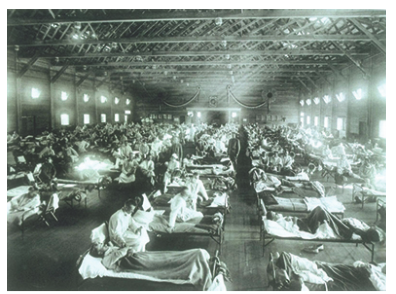 The end of a successful war did not bring the kind of celebration the country craved or anticipated. The flu pandemic, economic troubles, the Red Scare, and racial and ideological tensions combined to make the immediate postwar experience in the United States one of anxiety and discontent.
(Image: US History, OpenStax. Fig 23.19)
14
A return to normalcy
As the presidential election of 1920 unfolded, the extent of just how tired Americans were of an interventionist government—whether in terms of Progressive reform or international involvement—became exceedingly clear. Republicans, anxious to return to the White House after eight years of Wilson idealism, capitalized on this growing American sentiment to find a candidate who would promise a return to normalcy. By voting in President Warren G. Harding in a landslide election, Americans indicated their desire for a government that would leave them alone, keep taxes low, and limit social Progressivism and international intervention.
15
How to study this module
Read the syllabus or schedule of assignments regularly. 
Understand key terms; look up and define all unfamiliar words and terms.
Take notes on your readings, assigned media, and lectures. 
As appropriate, work all questions and/or problems assigned and as many additional questions and/or problems as possible.
Discuss topics with classmates. 
Frequently review your notes. Make flow charts and outlines from your notes to help you study for assessments. 
Complete all course assessments.
16